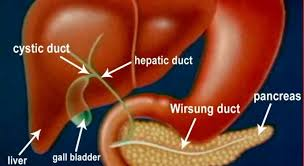 সু-স্বাগতম
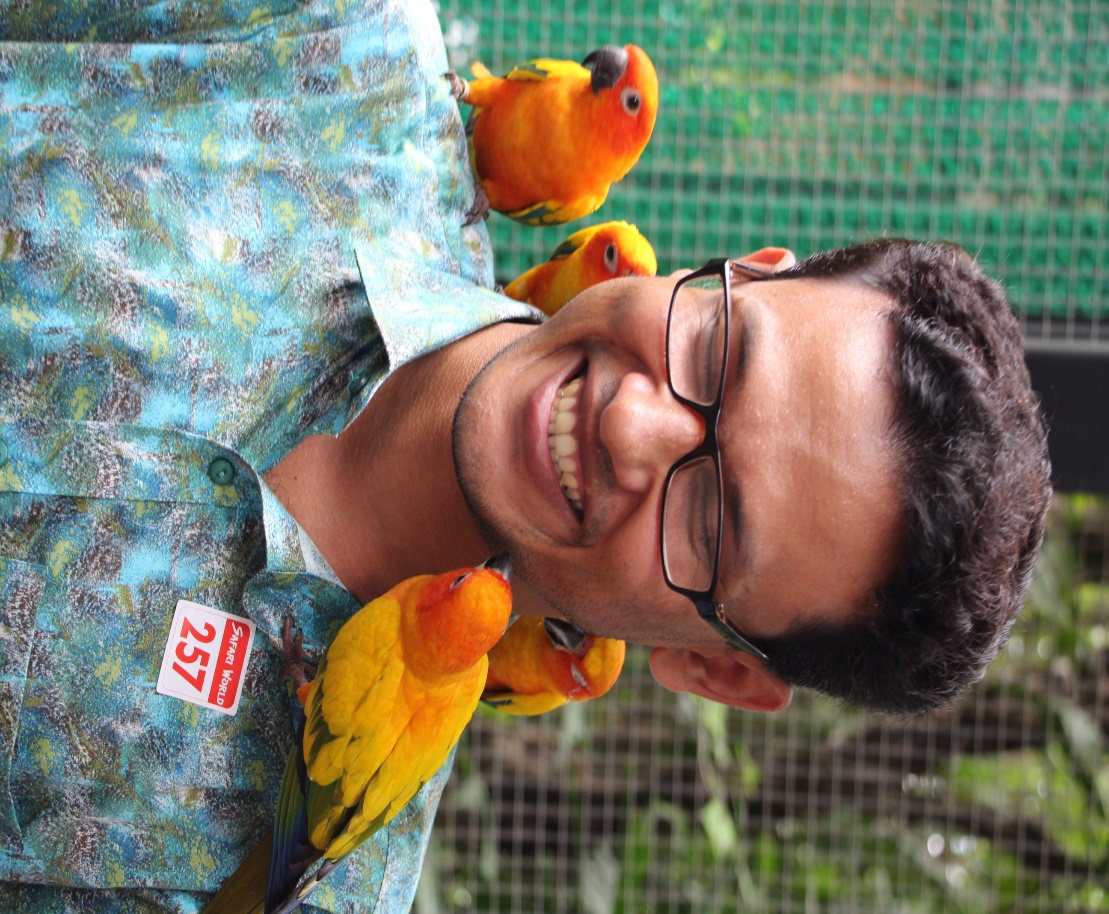 সহকারী শিক্ষক (বিজ্ঞান)
মাধবপুর পাইলট উচ্চ বিদ্যালয়
মাধবপুর হবিগঞ্জ।
০১৭১০১৯৬৪০২
ferdauswahid402@gmail.com
শ্রেণি-নবম/দশম
বিষয়-জীব বিজ্ঞান
অধ্যায়-৫
খাদ্য, পুষ্টি এবং পরিপাক
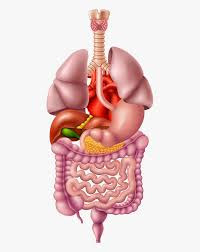 কিসের ছবি দেখছ?
পরিপাকতন্ত্র
আমাদের আজকের বিষয়---
পরিপাক পক্রিয়া
খাদ্য পরিপাক প্রক্রিয়া ব্যাখ্যা করতে পারবে,
২) খাদ্য পরিপাকে সহযোগিতাকারী বিভিন্ন এনজাইমের নাম    বলতে পারবে,
৩) খাদ্য আত্তিকরণ ব্যাখ্যা করতে পারবে।
শিখনফল
পরিপাক কী?
যে জৈব রাসায়নিক প্রক্রিয়ায় মানুষের পৌষ্টিক নালীর অভ্যন্তরে জঠিল, অদ্রবনীয়, অগ্রহণযোগ্য খাদ্য উপাদানগুলো নির্দিষ্ট এনজাইম এবং হরমোনের উপস্থিতিতে বিশ্লেষিত হয়ে শোষণযোগ্য এবং দ্রবনীয় সরল উপাদানে পরিণত হয়, তাকে পরিপাক বলে।
মুখগহবরে দাত ও জিহবার সাহায্যে খাদ্যকে চিবানোর ফলে খাদ্য ছোট ছোট টুকরায় পরিণত হয়। এসময় লালারস খাদ্যের সাথে মিশে খাদ্যকে পিচ্ছিল করে। টায়ালিন এবং অ্যামাইলেজ এনজাইম শর্করা খাদ্যকে ভেঙ্গে মল্টোজে পরিণত করে। এখানে আমিষ ও স্নেহের কোনো পরিবর্তন হয় না।
মুখগহবর থেকে খাদ্যদ্রব্য পেরিস্টালসিস পদ্ধতিতে অন্ননালীর মধ্য দিয়ে পাকস্থলীতে প্রবেশ করে।
পাকস্থলীর অন্তঃপ্রাচীরের গ্যাস্ট্রিকগ্রন্থি থেকে গ্যাস্ট্রিক রস নিঃসৃত হয়। এর প্রধান উপাদানগুলো হল-হাইড্রোক্লোরিক এসিড, পেপসিন।
হাইড্রোক্লোরিক এসিডঃ
এই এসিড খাদ্যের মধ্যে কোনো অনিষ্টকারী ব্যাকটেরিয়া থাকলে তা মেরে ফেলে নিষ্ক্রিয় পেপসিনোজেনকে সক্রিয় পেপসিনে পরিণত করে, পাকস্থলীতে অম্লীয় পরিবেশ তৈরি করে। 
নিষ্ক্রিয় পেপসিনোজেন    HCl                       সক্রিয় পেপসিন
পেপসিনঃ
পেপসিন এক ধরণের  এনজাইম, যা আমিষ জাতীয় খাদ্যকে ভাঙ্গতে সাহায্য করে। এটি আমিষকে ভেঙ্গে দুই বা ততোধিক এমাইনো এসিড দিয়ে তৈরি যৌগ গঠন করে, যাকে পলিপেপটাইড বলে।

শর্করা ও স্নেহ জাতীয় খাদ্য পাকস্থলীতে পরিপাক হয় না। পাকস্থলিতে খাদ্য মন্ডে পরিণত হয়। এই মন্ড ক্ষদ্রান্ত্রে প্রবেশ করে।
পাকস্থলী থেকে মন্ড ক্ষুদ্রান্ত্রের ডিওডেনামে প্রবেশ করে। এর সাথে পাচকরস ডিওডেনামে আসে। পাচক রসের এনজাইম দিয়ে শর্করা ও আমিষের পরিপাক চলতে থাকে এবং স্নেহের পরিপাক শুরু হয়। 
পিত্তরস খাদ্যবস্তুকে ক্ষারীয় করে। পিত্ত লবন পিত্তরসের অন্যতম উপাদান। এটি স্নেহ পদার্থের কণাগুলোকে পানির সাথে মিশাতে সাহায্য করে। লাইফেজ স্নেহ জাতীয় খাদ্যকে ফ্যাটি এসিড ও গ্লিসারলে পরিণত করে।
অগ্ন্য্যাশয় রসে অ্যামাইলেজ, লাইপেজ ও ট্রিপসিন থাকে। আন্ত্রিক রসে আন্ত্রিক অ্যামাইলেজ, লাইপেজ, মলটেজ, ল্যাকটেজ ও সুক্রেজ ইত্যাদি এনজাইম থাকে। 
আংশিক পরিপাককৃত আমিষ ক্ষদ্রান্ত্রে ট্রিপসিনের প্রভাবে ভেঙ্গে গিয়ে অ্যামাইনো এসিড এবং সরল পেপটাইডে পরিণত হয়।
ট্রিপসিন
অ্যামাইলেজ
পলিপেপটাইড                        অ্যামাইনো এসিড + সরল পেপটাইড
শ্বেতসার                                   গ্লুকোজ
পরিপাককৃত খাদ্য শোষণ--
ক্ষুদ্রান্ত্রে সকল প্রকার খাদ্য শোষিত হয়ে সরল ও শোষণযোগ্য খাদ্য উপাদানে পরিণত হয়। ক্ষুদ্রান্ত্রে রক্তজালক সমৃদ্ধ ভিলাইয়ে খাদ্য শোষিত হয়। এখানে বেশি খাদ্য পরিপাক হয়ে থাকে। 
এসব রক্তনালি যুক্ত হয়ে হেপাটিক শিরা গঠন করে। এই শিরা দিয়ে শোষিত রক্ত যকৃতে আসে। কোষে অনুপ্রবেশের পর পিত্ত-লবণ ফ্যাটি এসিড থেকে পৃথক হয়ে যায়। 
রক্ত প্রবাহিত হওয়ার সময় প্রাচীর ছুয়ে জলীয় পদার্থ বের হয় যাকে লসিকা বলে।  লসিকা খাদ্য উপাদান কোষে পৌছে দেয় এবং দূষিত পদার্থ সংগ্রহ করে রক্তস্রোতে প্রবেশ করে।
বৃহদন্ত্রে পরিপাক---
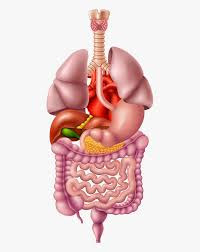 কোলনে পাকমন্ডের কোনো রাসায়নিক বিক্রিয়া ঘটেনা। খাদ্যের অসার অংশের পানি এখানেই শোষিত হয়।বৃহদন্ত্র লবণ ও পানি শোষণ করে রক্তে স্থানান্তর করে। ফলে উচ্ছিষ্ট খাদ্য ঘণিভূত হয়ে মলে পরিণত হয়। মল মলাশয়ে জমা হয়।
আত্তিকরণ
শোষিত খাদ্যবস্তুর প্রোটোপ্লাজমে পরিণত বা রূপান্তরিত করার পদ্ধতিই হল আত্তিকরণ। এটি একটি গঠনমূলক বা উপচিতি প্রক্রিয়া। প্রোটোপ্লাজম নিঃসৃত এনজাইমের সহায়তায় সরল খাদ্য জঠিল উপাদানে পরিণত হয়। এমাইনো এসিড, ফ্যাটি এসিড, গ্লোকোজ এবং গ্লিসারল রক্তের সাহায্যে দেহের বিভিন্ন অংশে ছড়িয়ে পড়ে এবং ঐসব জায়গায় প্রোটোপ্লাজম নিঃসৃত এনজাইমের সাহায্যে আমিষ, স্নেহ এবং শর্করা তৈরি হয়। এভাবেই প্রোটোপ্লাজম কোষের ক্ষয়পূরণ ও গঠনে সহায়তা করে এবং দেহের বৃদ্ধি করে।
বাড়ির কাজ
খাদ্য পরিপাক প্রক্রিয়ার একটি প্রবাহ চিত্র অংকন কর।
ধন্যবাদ আবারো